Module 3: From Continental to World Power
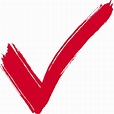 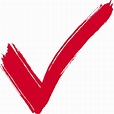 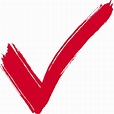 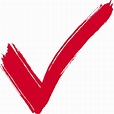 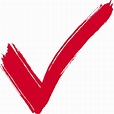 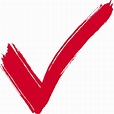 1
American History
Talk 21: Triumph of Capital 1865-1900
……Part One
Overview
Post Civil War USA

Politics 1876-1888

Robber Barons and the Resistance

Politics 1888-1892

Triumph of Capital 1892-1896

Life 1890s
Post Civil War USA
State of US Economy 1865
South – Economic system in collapse….slow recovery…poor

West- emerging rapidly, source of raw materials to fuel economy

North/ Mid West---perfect conditions for rapid growth
Industrialisation turbo charged…armaments, railroad, oil, steel
Opposition to business interests eliminated
Integrated markets/ economies of scale
USA a United Nation…slavery issue resolved….focus business
USA: The China of 19th Century
Per Capita Economic Growth 1760 -1914
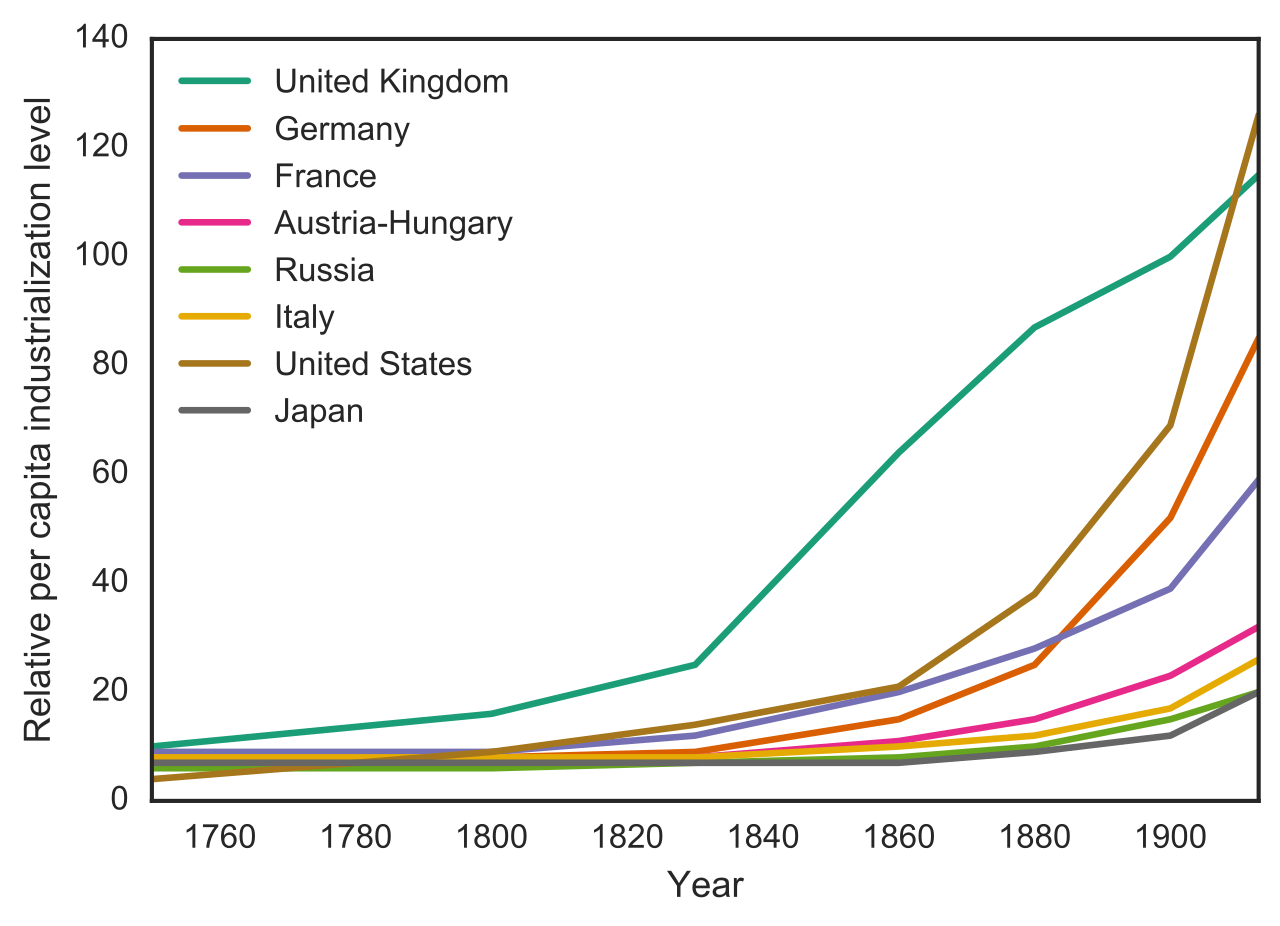 UK
USA
Germany
US Economic Growth
Economy grows 2 ½ in 40 years
Panics supress growth  …but  only temporarily
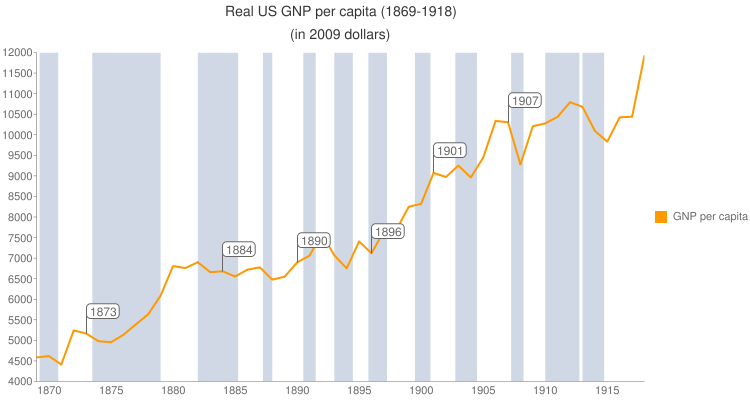 Population grows from
……..31million 1860 
……..80 million 1900

………..High birth rate…optimism
…….12 million immigrants
Panic
Of 1890
Panic
Of 1873
Growth Enablers
High Savings rate…90% capital domestically generated
Cult of individual responsibility 
Optimism…balance by insecurity

Growing supply of low cost labour
Surge in immigration …12 million new Americans 1870-1900
Mechanisation of work 
Factories: substitution of unskilled for skilled labour
Farms ( agriculture workforce declines from 70% to 50% population)

Supportive Global Financial Network
Foreign Investment (80% British) to key industries (Rail, Steel, Oil)
Acceptance of US tariffs…US too good a place to invest. Britain committed to “Free Trade”
Industrial growth protected by high tariffs (import duties)
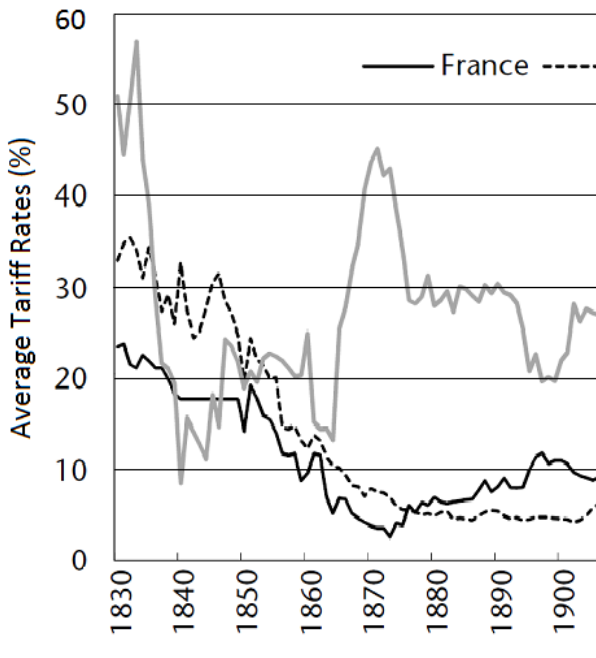 US Tariff Rates
British tariff rates
French tariff rates
Out with old……….in with the new
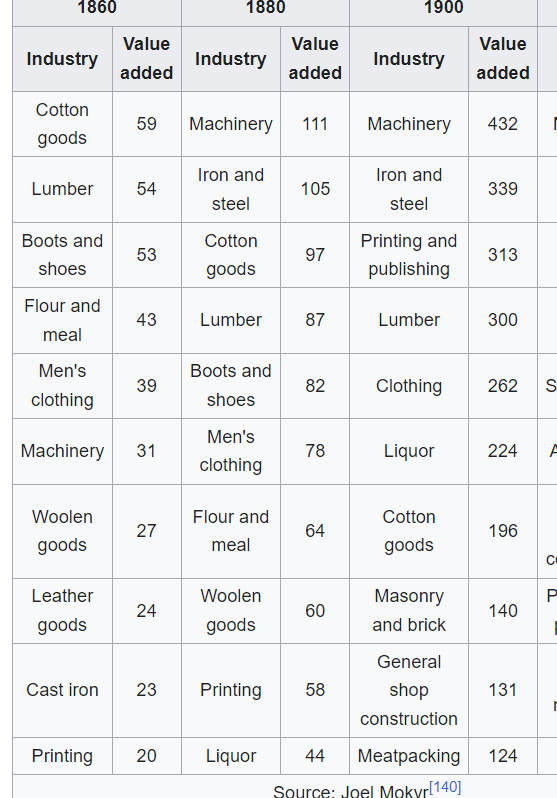 An increasingly unequal Society…..….Gini Coefficient
Colonial US most equal nation on earth
 ….1% own 8% of wealth (incl slaves)
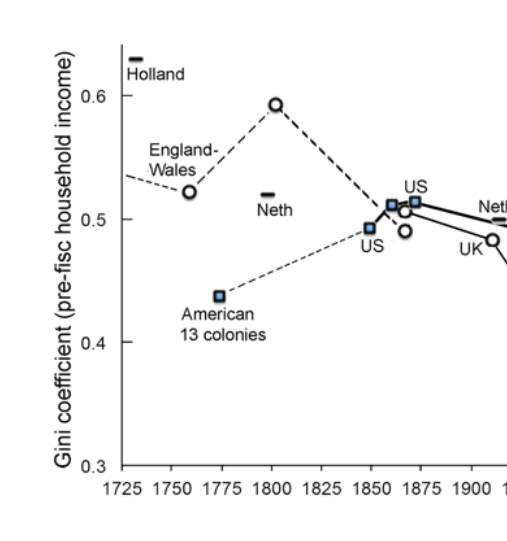 High inequality
1800-1850….gradual increase
in Inequality….1% - 15% wealth
….huge variation by region
1850-1900…sharp increase
By 1900 1%  own  20% wealth
…...US more unequal than Edwardian Britain!
n
Low
Equality
Pennsylvania Oil Field growth driven by industrial demands for lubricants,
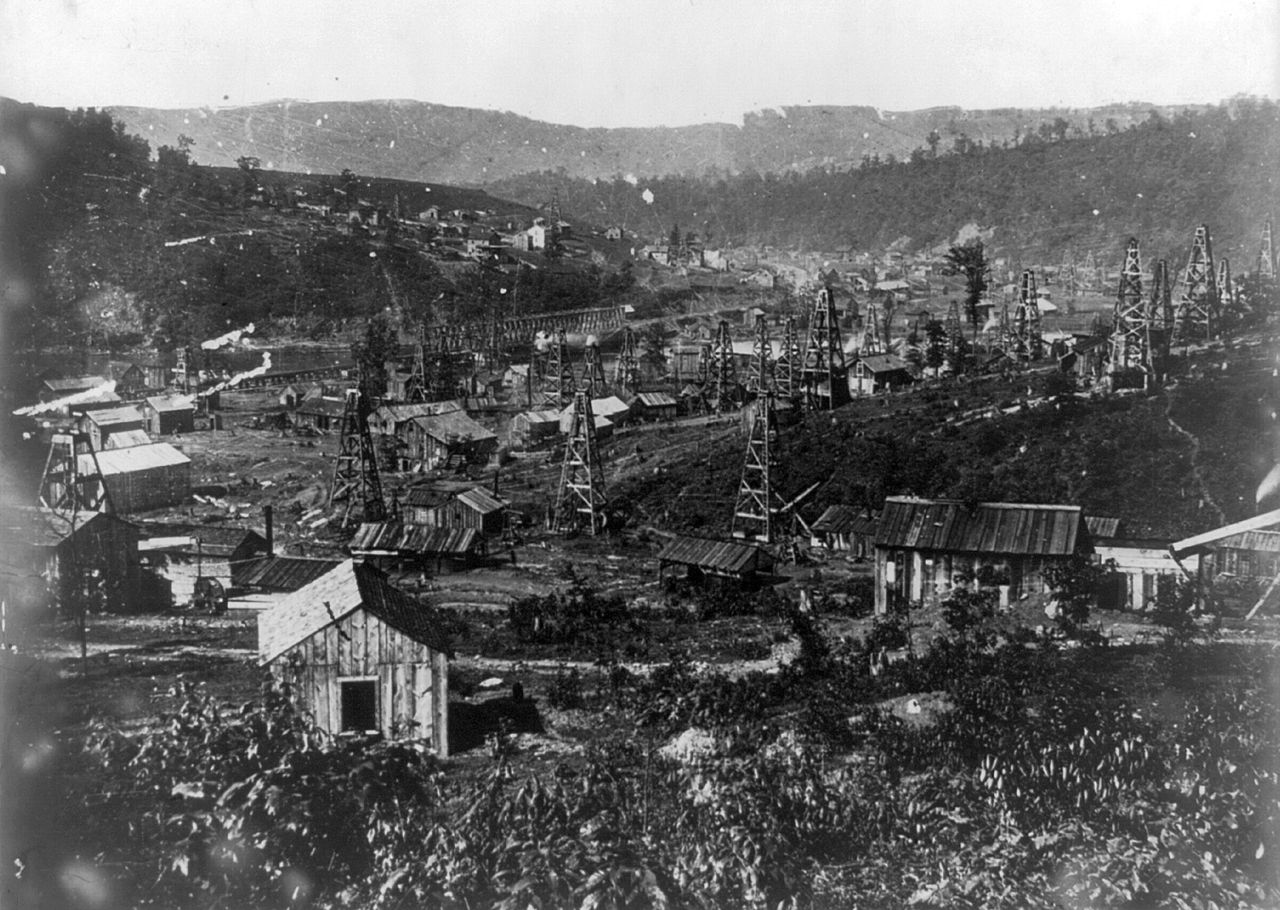 Meat Processing ….Cincinnati
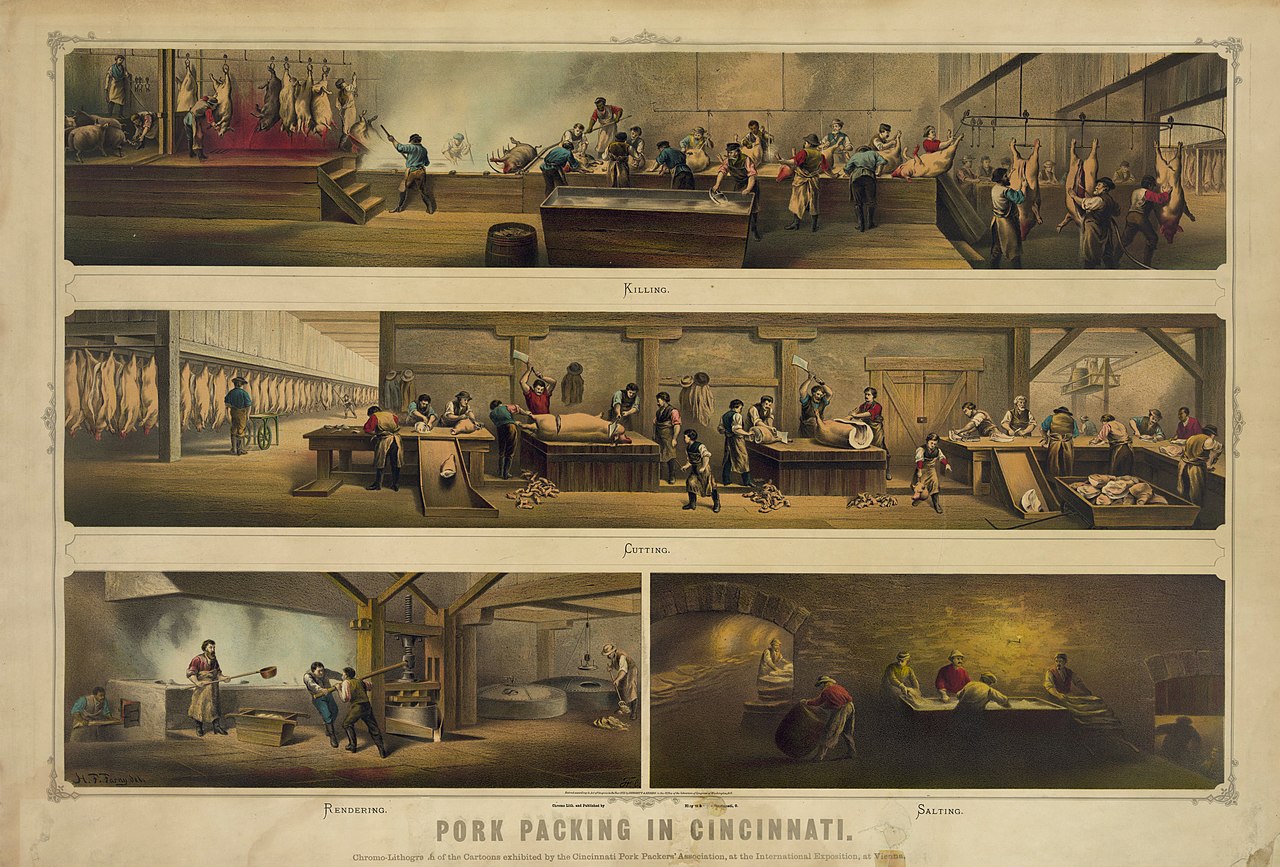 Soaring levels of immigration
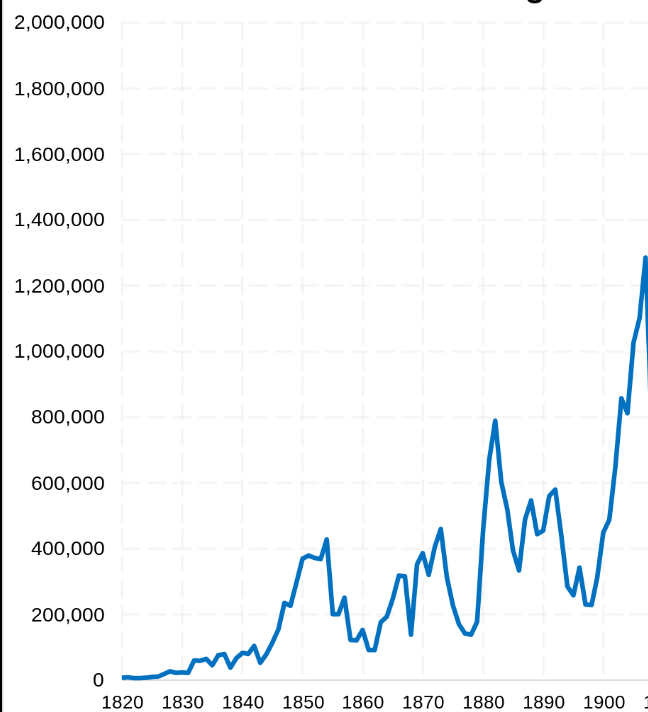 98% European
…Asian immigration
    banned1882
Wars/ unrest
…..Germany
…..Poland
Poverty
…..Ireland
…..Italy
…..Scandinavia
Panic 1890
Potato famine
Revolutions of 1848
Panic 1873
Civil
War
Opportunity: Britain
Immigration aggressively promoted
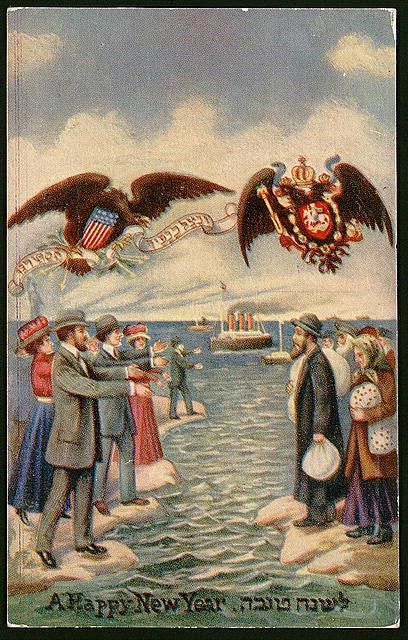 German Immigrants
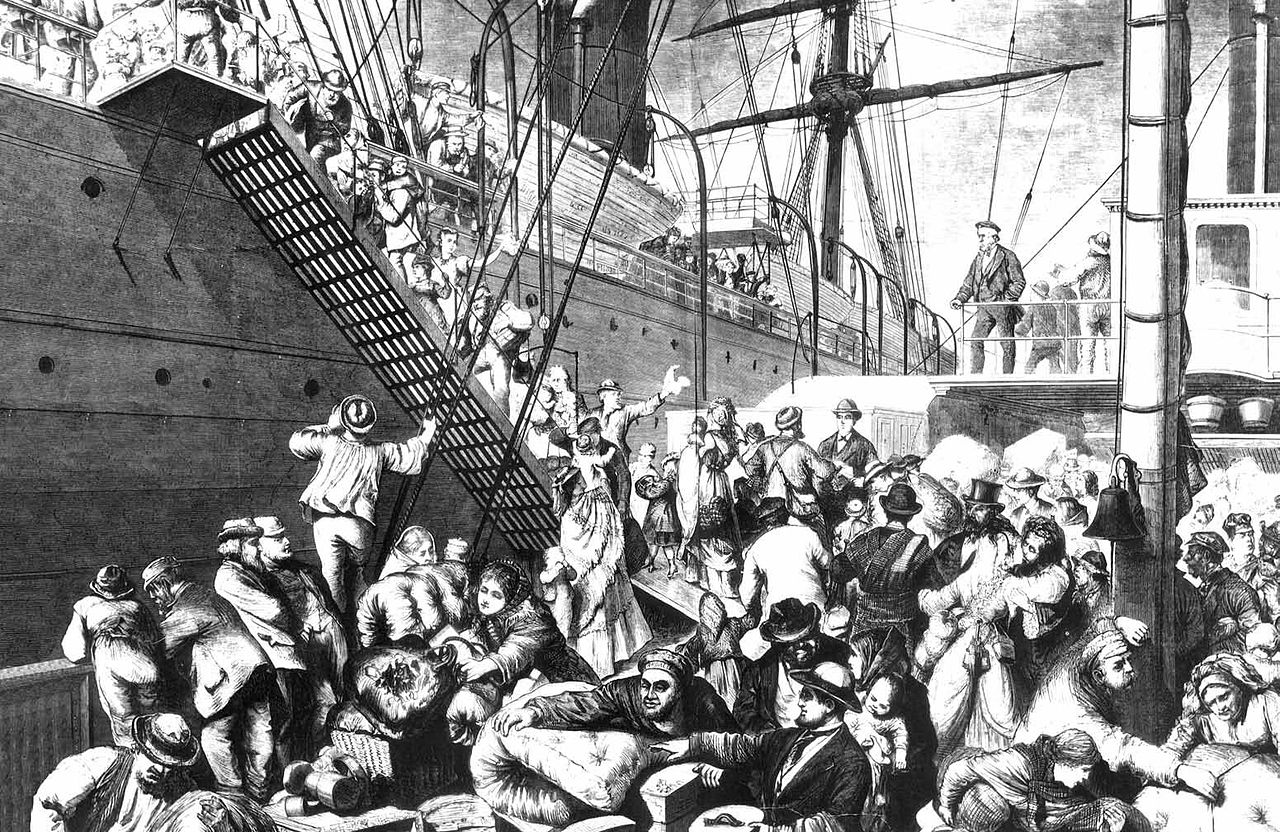 Little Italy New York 1900
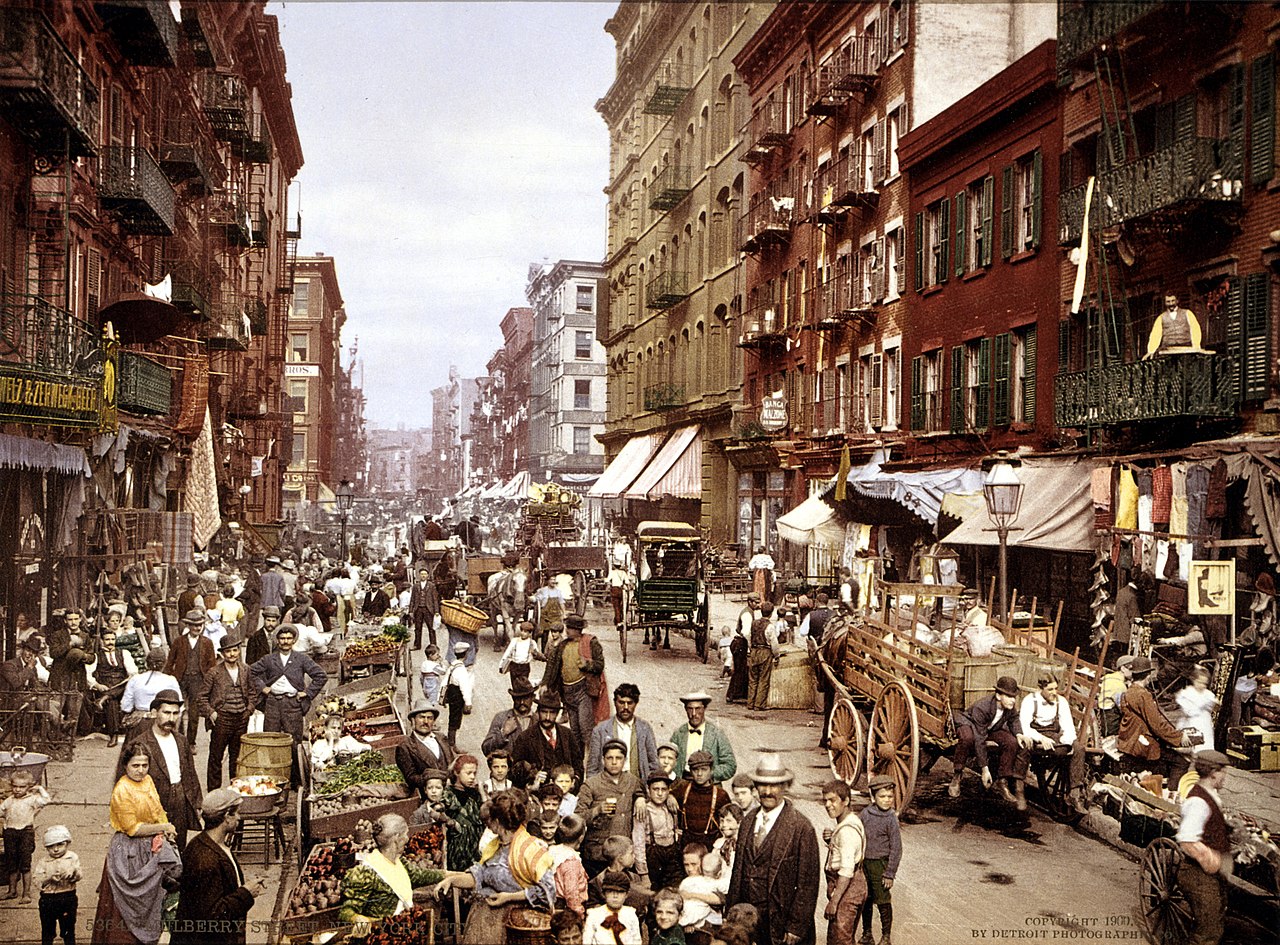 Race Based: Chinese Exclusion Act 1882
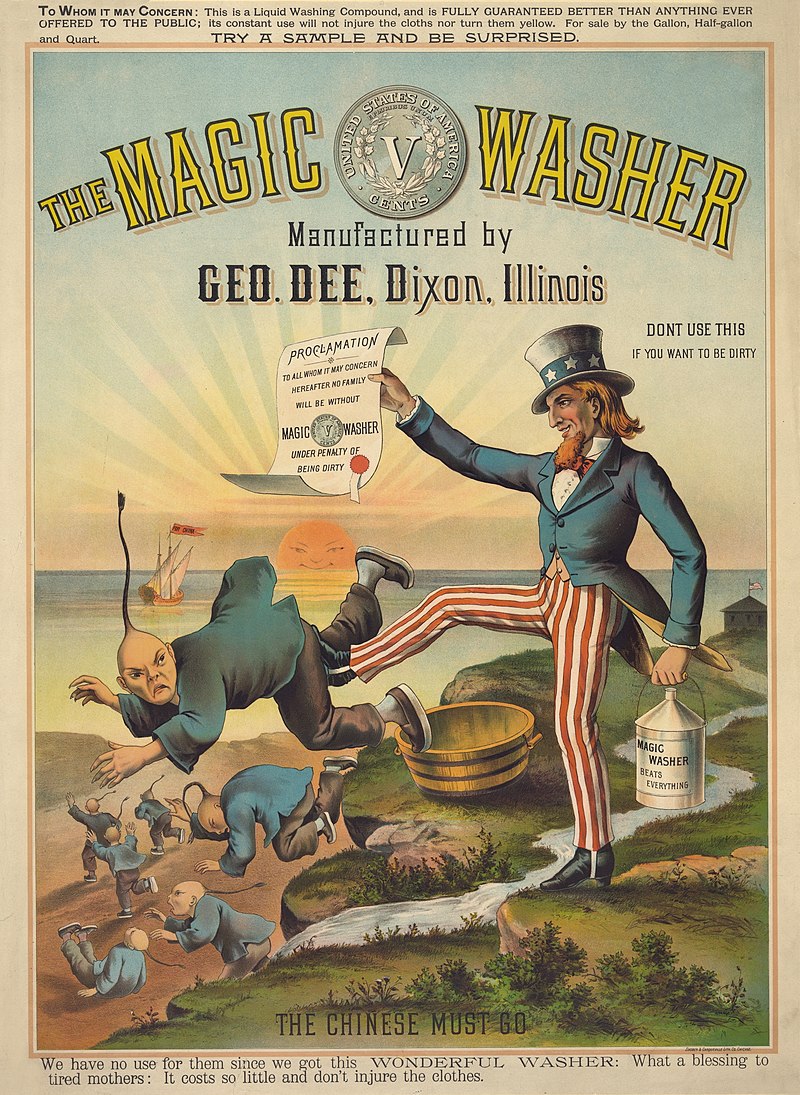 Chinese population
…….1848---300
……..1850- 20,000 Gold
……..1880 – 300,000 Railroads & Mining
Los Angeles race riot 1871
…15 hanged by lynch mob
Manifest Destiny
…White supremacy
Exclusion Act 
…banned Chinese immigration
..parents “perpetual foreigners”
..Act renewed 1892
…repealed 1952
Politics of power 1876-1888
Political Parties 1876
Republicans: 
“Radicals”: Reconstruct the South/ reform government…losing support
“Moderates”: Grow economy/High tariffs/ suppress unions/ pro immigration

Democrats
South: End reconstruction/ White control/ Low tariffs.
North: Small government/ limit immigration/ City ‘machines’
Both Parties committed to economic growth, 
….”no constraints/ laws to regulate industry
….opportunities for corruption immense
….
Scandals discredit Republicans
Railroads Credit Mobilier 1867-1870
Financing Union Pacific railroad problematic
Shell Company set up to secure finances
$94 m received, $50m spent, $46m shared wit Credit Mobilier Executive

Whisky Ring – 1870 -1876
Import taxes from whisky diverted to members of cabinet
Grant too loyal…sets up “Anti Corruption
   ….private secretary leader of “Ring”

Customs Scandal 1880
High tariffs= high excise taxes
Politically appointed managers entitled to “moiety”….diverted to pockets
Whisky Ring cartoon
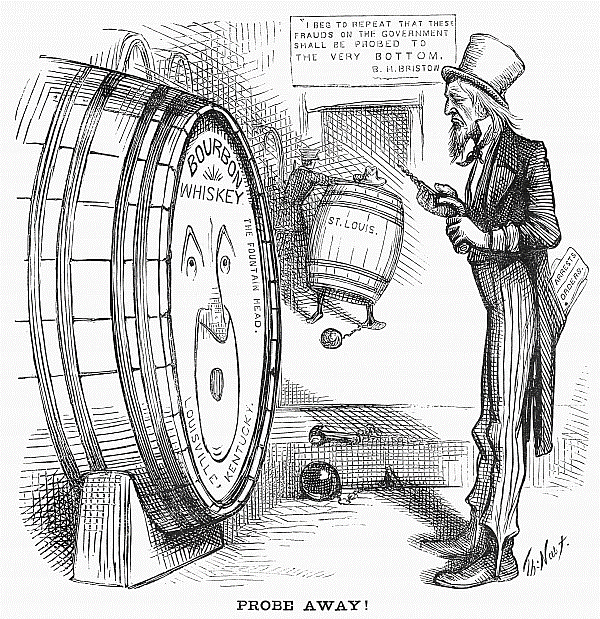 “Uncle Sam”….requesting Senators to commit hari kari
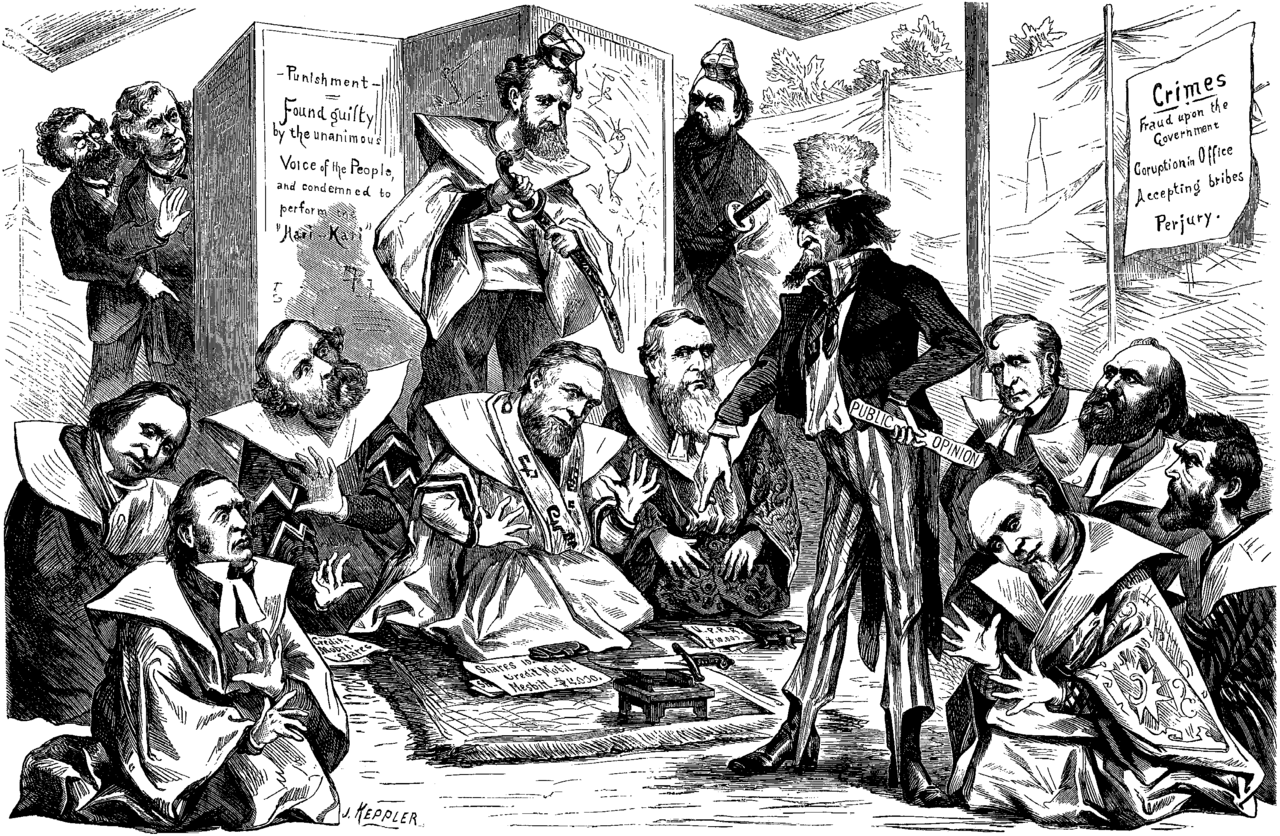 Ulysses Grant ….coda
Leaves office 1876 …discredited
…last day “happiest in my life”
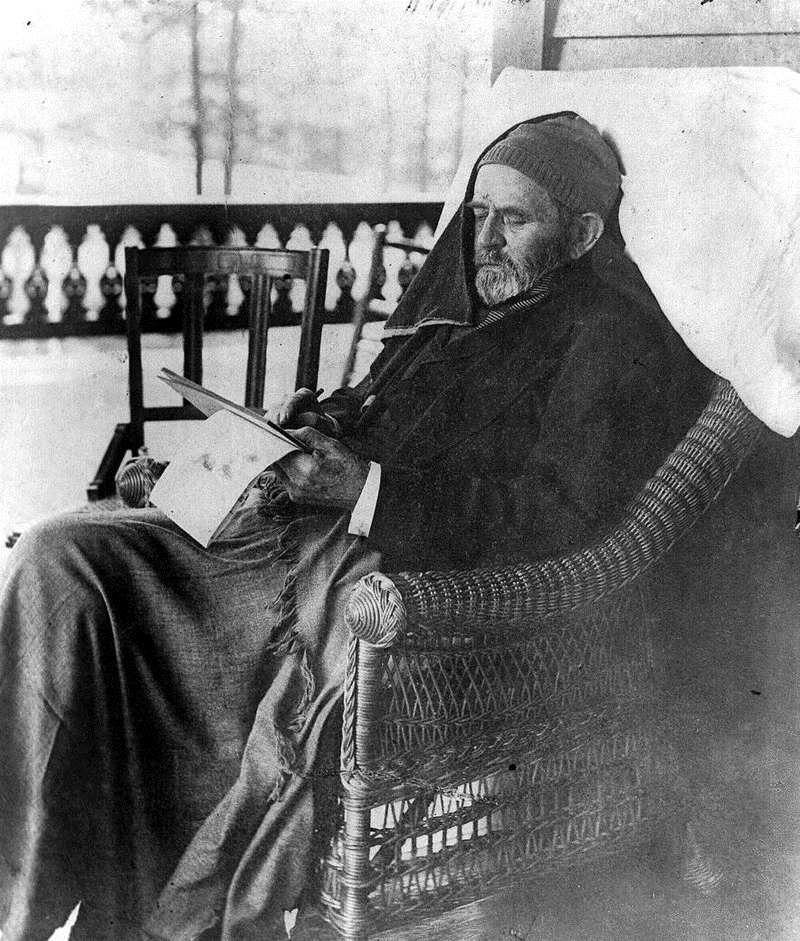 World Tour for 2 ½ years
Celebrated by King, Tsar, Kaiser
Returns ….runs for 3rd term…
Defeated at Convention
Disastrous Mexican railroad scheme
Borrows $140k from Vanderbilt
….Ponzi Scheme bankrupt. 
Refuse offer to forgive loan
Penniless…Mark Twain friend… writes Writes memoirs while dying.
…commercial & literary success. 
…nation rallies to fund family on
Rutherford Hayes: President 1876-1880
Civil War Hero/ Governor of Ohio
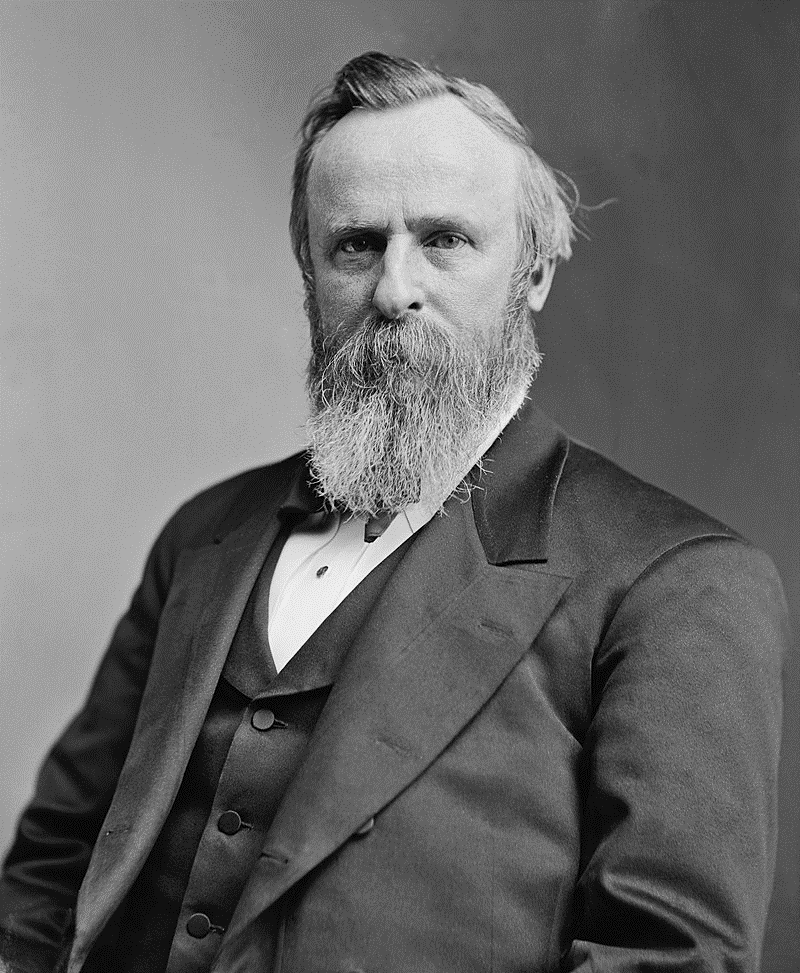 Accepts “deal” of 1876
….abandons Reconstruction
First National Railroad Strike
..railroad vs miners gun fights 
deploys army to end Railroad
Strike….stops violence
Attempts to reform government
And bring scandals to end
…blocked by “Stalwarts”
Proposes reforms to Civil Service
….reduce political appointees
…fires incompetent Chester 
Arthur…head of Customs Ring
Cleaning up “Customs House”…firingChester Arthur…Political appointee
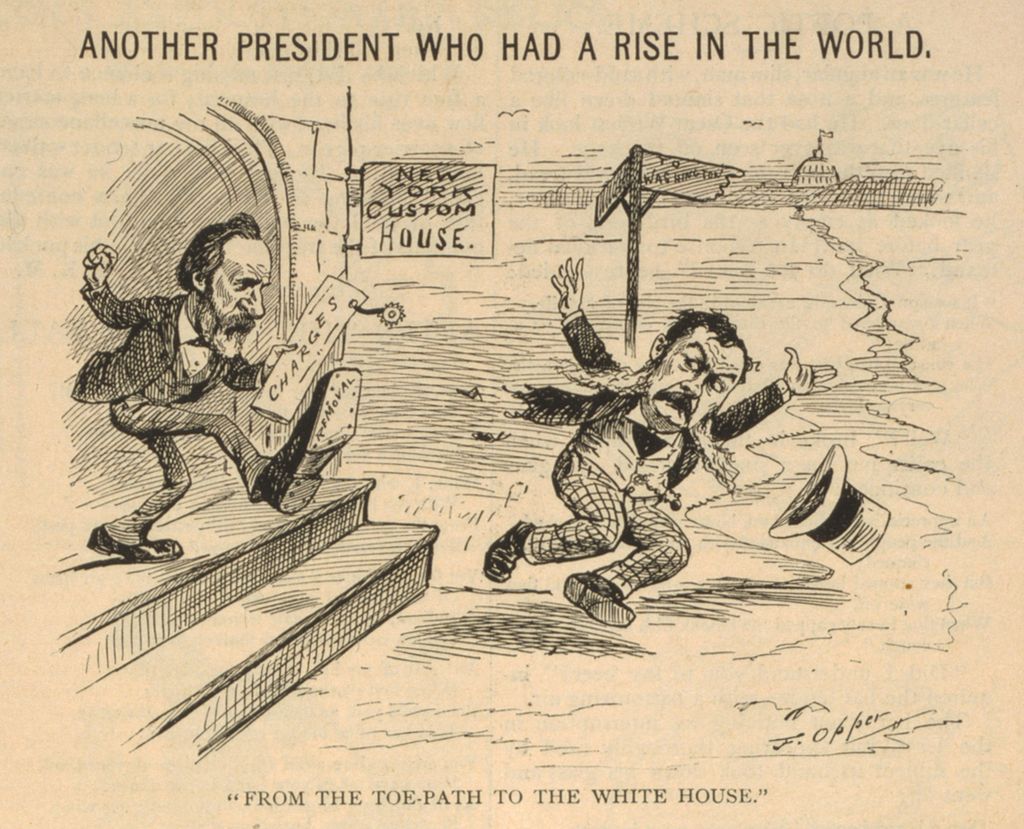 James Garfield: President 1880
Father ditch digger….Civil war hero…Chickamauga
..front line experience
..deeply religious…logician
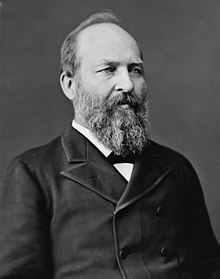 Mathematician…develops proof
Of Pythagorean system…able to 
Write Greek and Latin simultaneously
Seeks to re-impose Reconstruction
Universal public education…reform
Working conditions…civil service
Merit….
Nominated….fired Arthur selected as 
VP to balance ticket
Wins election…..”Kennedy moment”
Assassination of Garfield July 1880
Shot by disappointed
office seeker
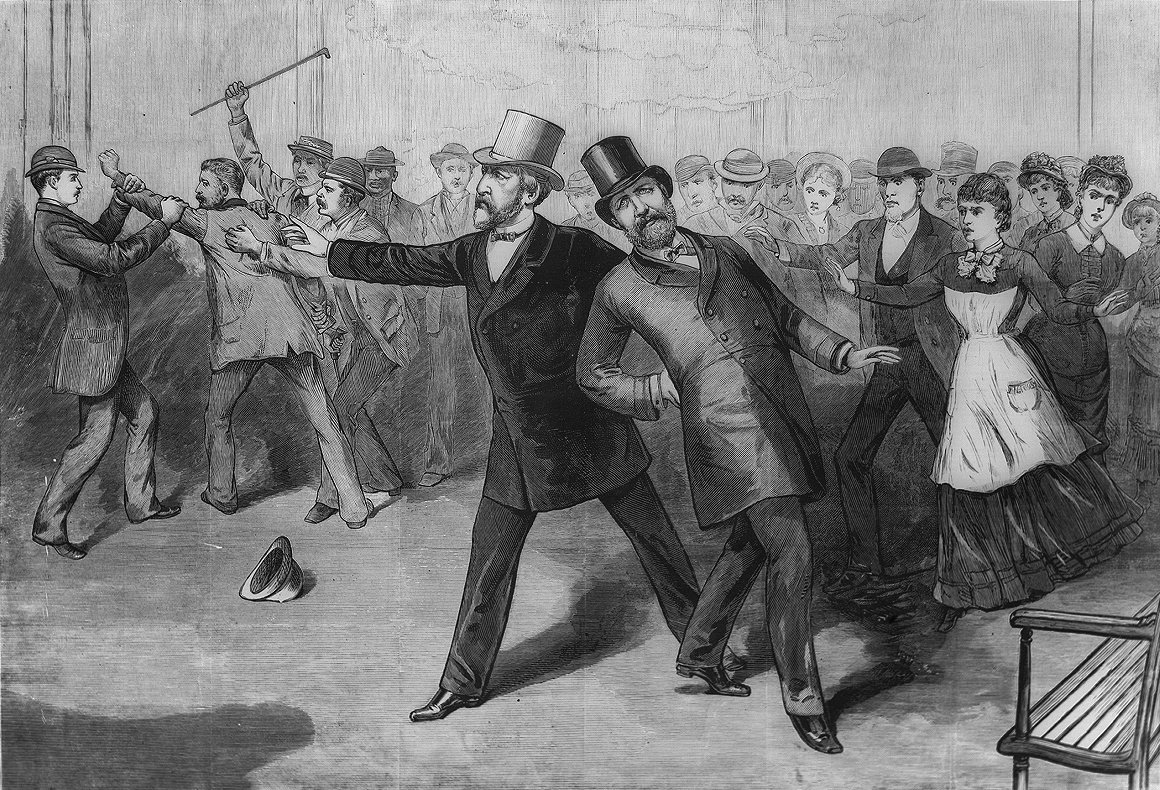 Dies of infection
….2 months later
Mistaken use of 
Metal detector
infection
End of Republican
“Radicals”/ Reconstruction
Chester Arthur
…fired Custom Officer
Becomes President
Chester Arthur President 1881-1884
NY lawyer….administrator in Civil War
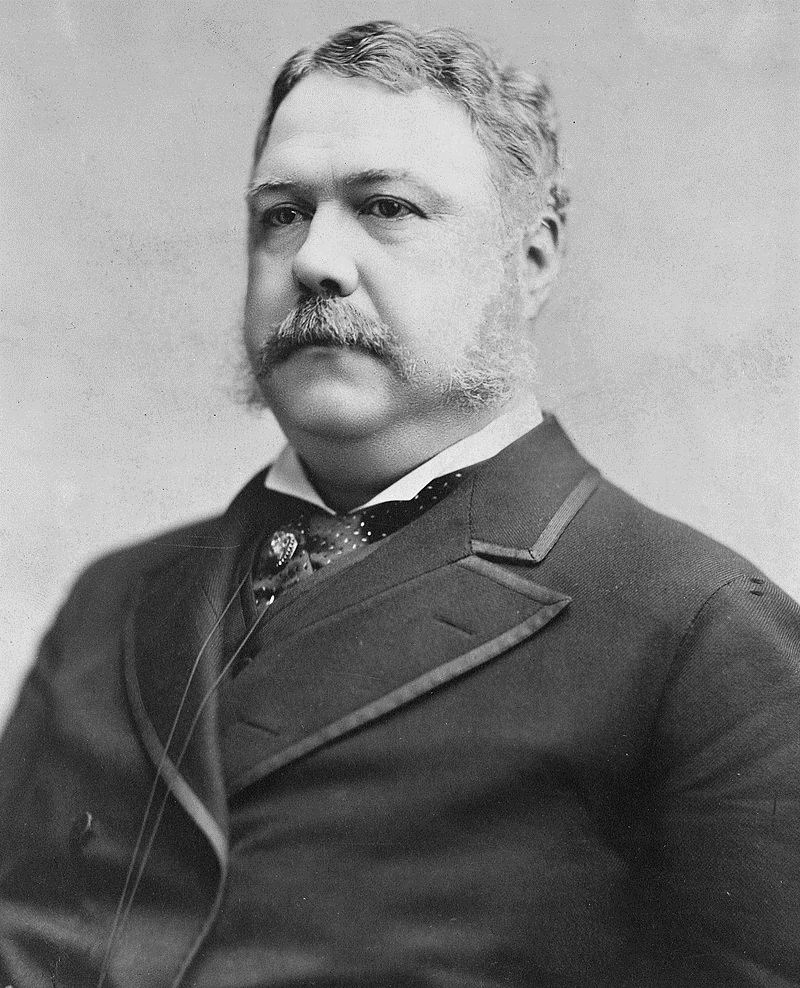 Political Appointee to Customs Office
….lucrative ….resists reforms. ….fired by Hayes
Appointed VP by “Party Machine”
  …to offset Garfield
…no known political views
Shocked at being President commits to Civil Service Reform Pendleton Act
…competency exams
…20% jobs non political
Allows approval of first
Immigration controls…signs but objects
 to Exclusion Act vs Chinese
Election of 1884
No substantial differences between parties
   ….public disgust at corruption vs Republicans
   ….Democrats….”reborn” Jacksons…small government, 

Rising opposition to power of monopolies
   …but rising prosperity  minimises support for reform

Campaign based on personalities and character
Grover Cleveland (1837-1908)
Father minister…studies law in Buffalo buys Substitute to avoid war service
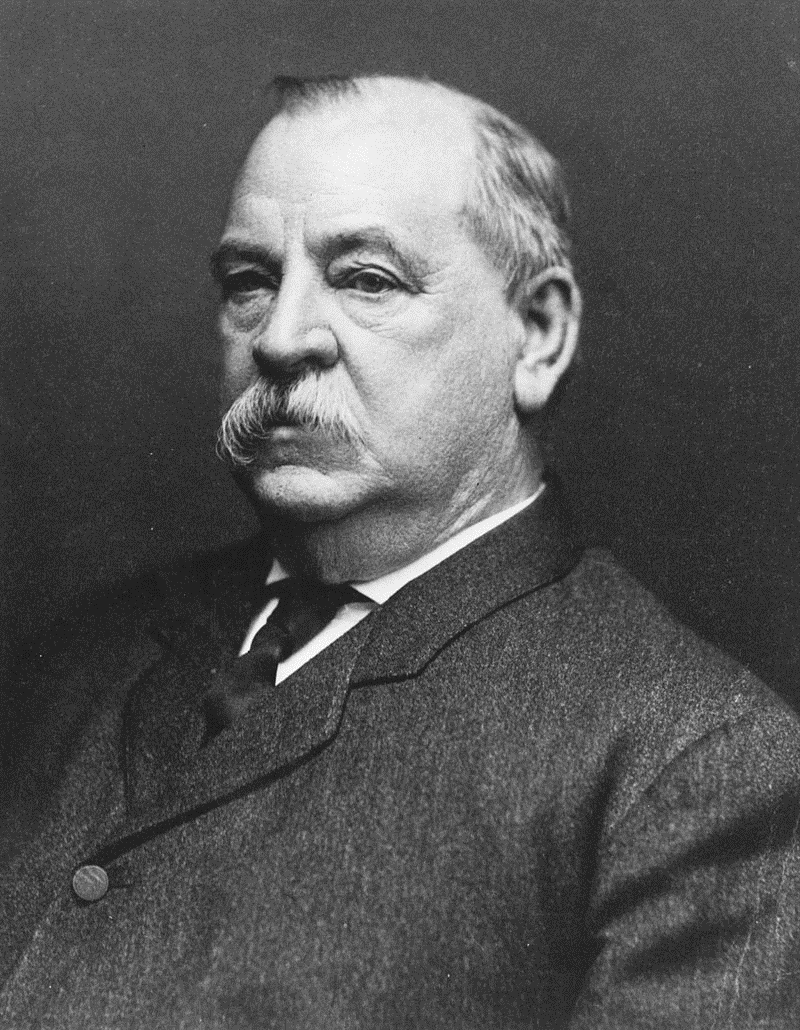 Mayor…. .reformist, honest, brutal
Hangman to reduce costs! (2 Irish. Disastrous execution. Grover ill 
..Batchelor.. boarding house …’affair’ with landlady ..child sued…counter sues…she to Asylum….he supports child..
Reputation for integrity…”Grover the Good”
Governor of NY…vetoes price reduction
For recovered insolvent railroad
Chosen at Democratic Convention
Republican choose Senator Blaine
From Maine….scandal plagued ..letter 
on payments exposed….”kindly destroy”
Anti Blaine cartoon….revealing of scandals: “Continental liar from the state of Maine!”
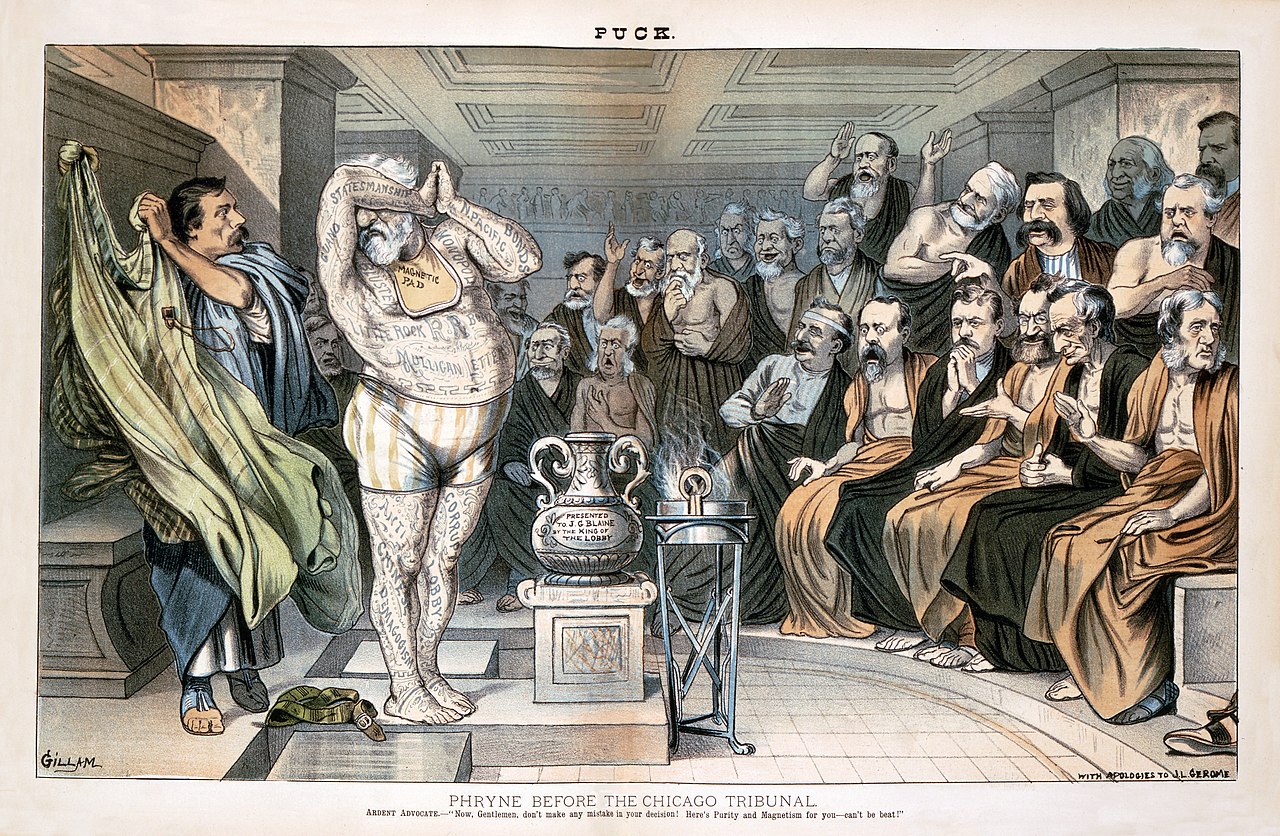 Republican
Group defects
To Dems…
Corruption
“Mugwumps”
Campaign of 1884…anti Cleveland“Ma, ma, where’s your pa?”..
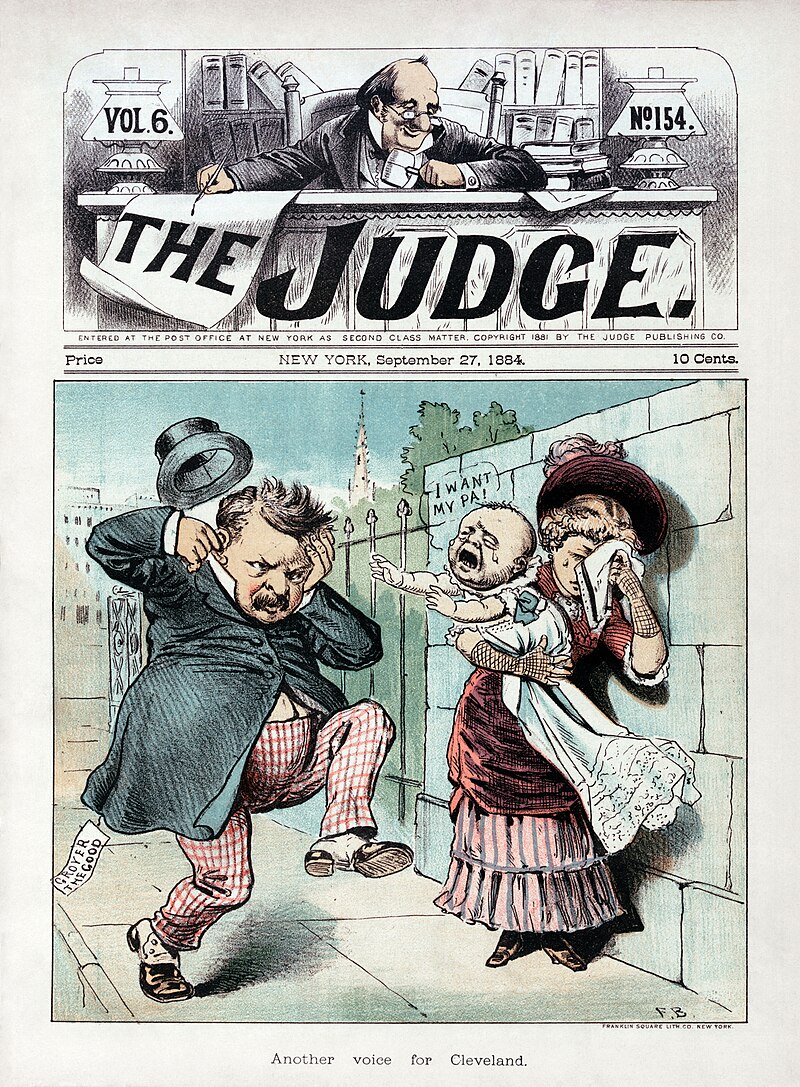 Republican 
Response
“Gone to the 
White House
Ha.ha. Ha.”
Election of 1884 ….results
Blaine campaigner anti Irish speech “Rome, rum, rebellion!” Cleveland admits 
child…”Grover the Good”
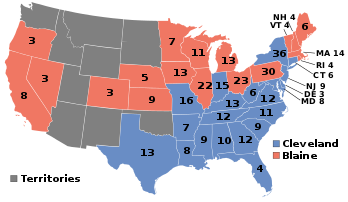 Democrats 48.9%...218 electors Republican 48.3%.. 182 electors…South solid Democrat
…NY swing state. 
..Unhappy Irish
…split Congress
First Democrat win since war
….Solid South…Immigrants &
     emerging labour unions
First White House Wedding: Frances Folsom
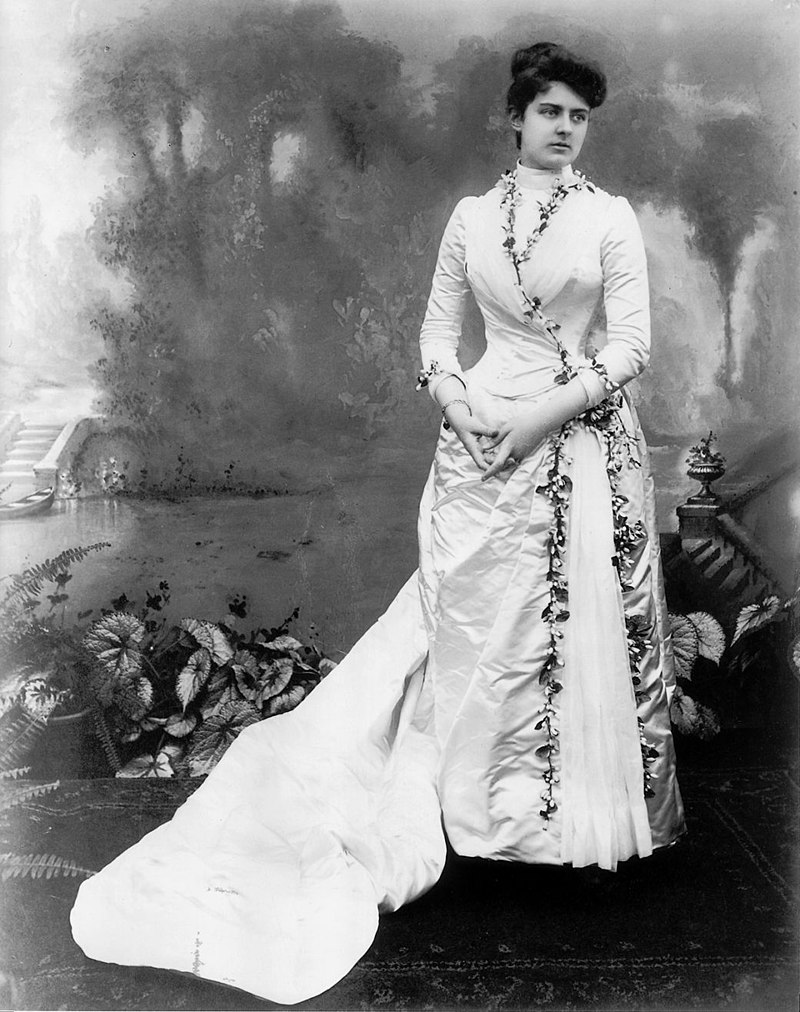 Grover aged 49 marries
21 year old Frances Folsom
Her father Grover’s law partner
Grover at birth and adopts
Her on father’s death
No scandal at marriage
Frances voted best first lady
…fashion icon
…charities
…out of politics
Remarries on Grover’s death
….friend Eleanor Roosevelt
Cleveland’s First Term 1884-1888
Limited Government…..non interference

Extends Civil Service Reform

Attempts to reduce tariffs….blocked by Congress

Growing resentment vs monopolies and inequality
Wages depressed
Farmers impoverished by railroad pricing, declining food, rising debt for new equipment
Real power has shifted to the monopolists
Robber Barons and resistance
John D Rockefeller (1839-1937)
Son of “snake oil” salesman & Bigamist…mother Eliza devout Baptist mother
2nd…technical college..
Accounting…bookkeeper, 
Debt collector, avid saver
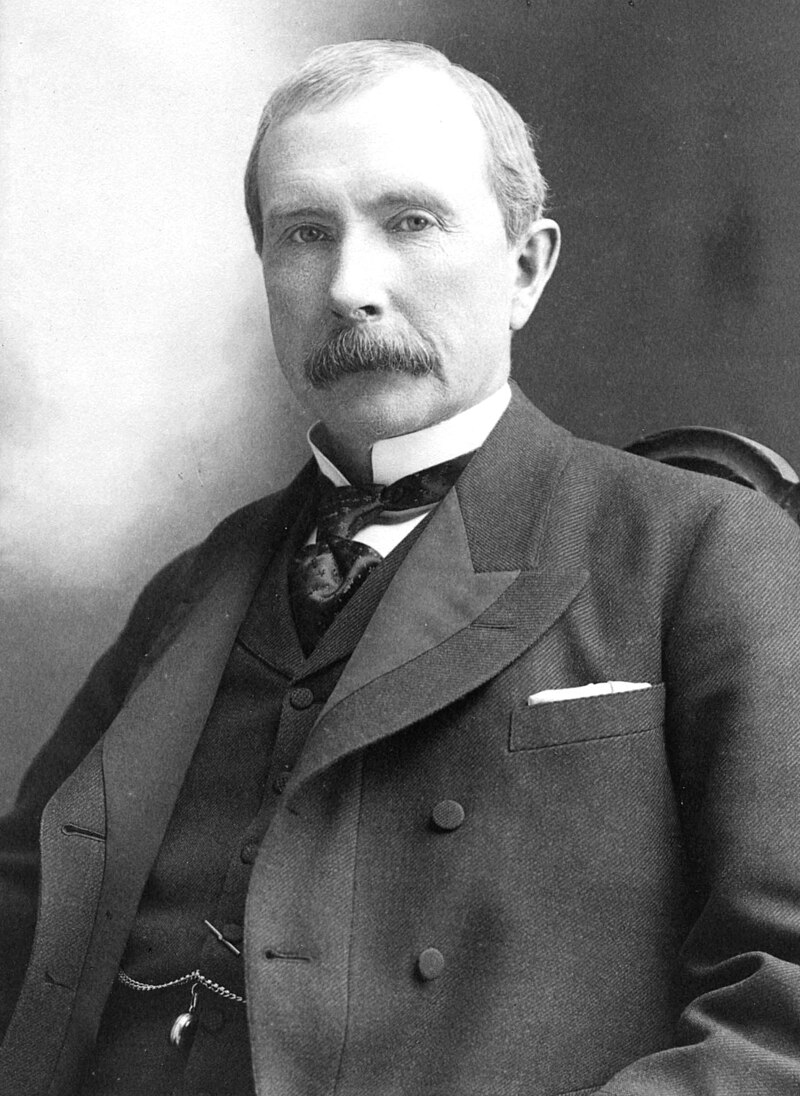 Joins produce distribution
Economy savings….business
Booms during civil war. Moves
Into Oil refining (oil price $.35-$14)
Motto: (Wesley)  "gain all you can, 
save all you can, and give all you can.
Gains profitability through recycling
“waste” to fuel. Scales up, buys out
Competitors, secures preferential
Rates…aggressive pricing
Vertically integrates…oil pump
Pipelines, refiners, distribution
90% of refining market by 1870
Standard oil refinery 1890
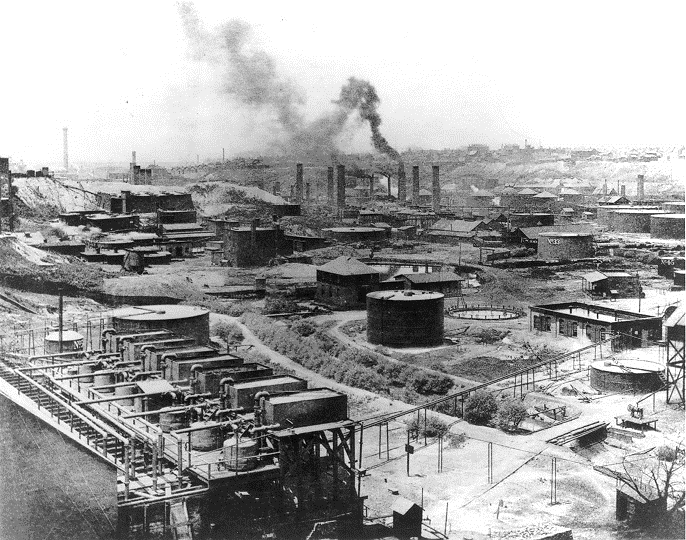 Andrew Carnegie (1835-1919)
Born Dunfermline. Son of 
Weaver. Reads in library
Of Boss…To US 1848
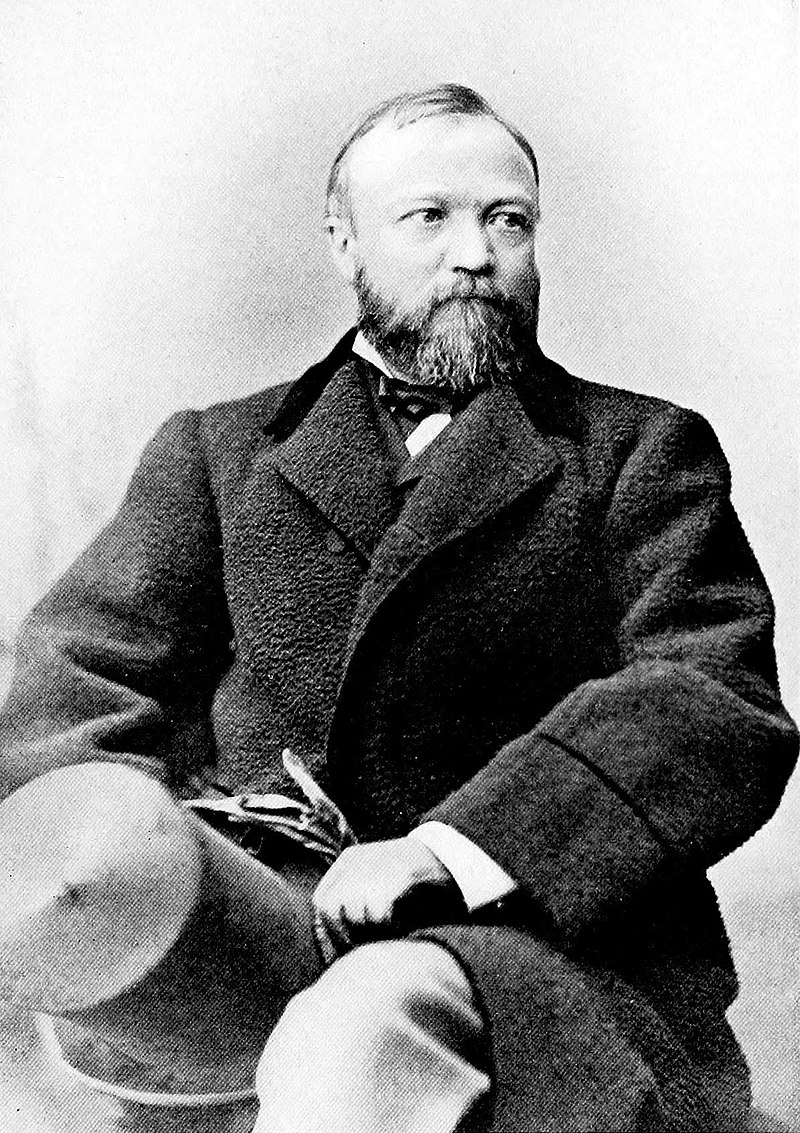 Works a factory boy...become
Telegraph operator, memorises
Rates….rises to messenger boy
For Pennsylvania railway.
Learns deals, trusted by boss
Speculates based on information
..accumulates capital
Rises…company merges with
Pullman Sleeper cars…moves
Troops…sees demand for iron
& steel…buys steel company
Adopts Bessemer (heat oxides
Iron ore cheaply…steel) process fast
…secures rail rebates, buys out
Competitors by cash/ discounts
Focus on efficiency, anti unions
…delegates control to “thugs”
Carnegie steel works 1890
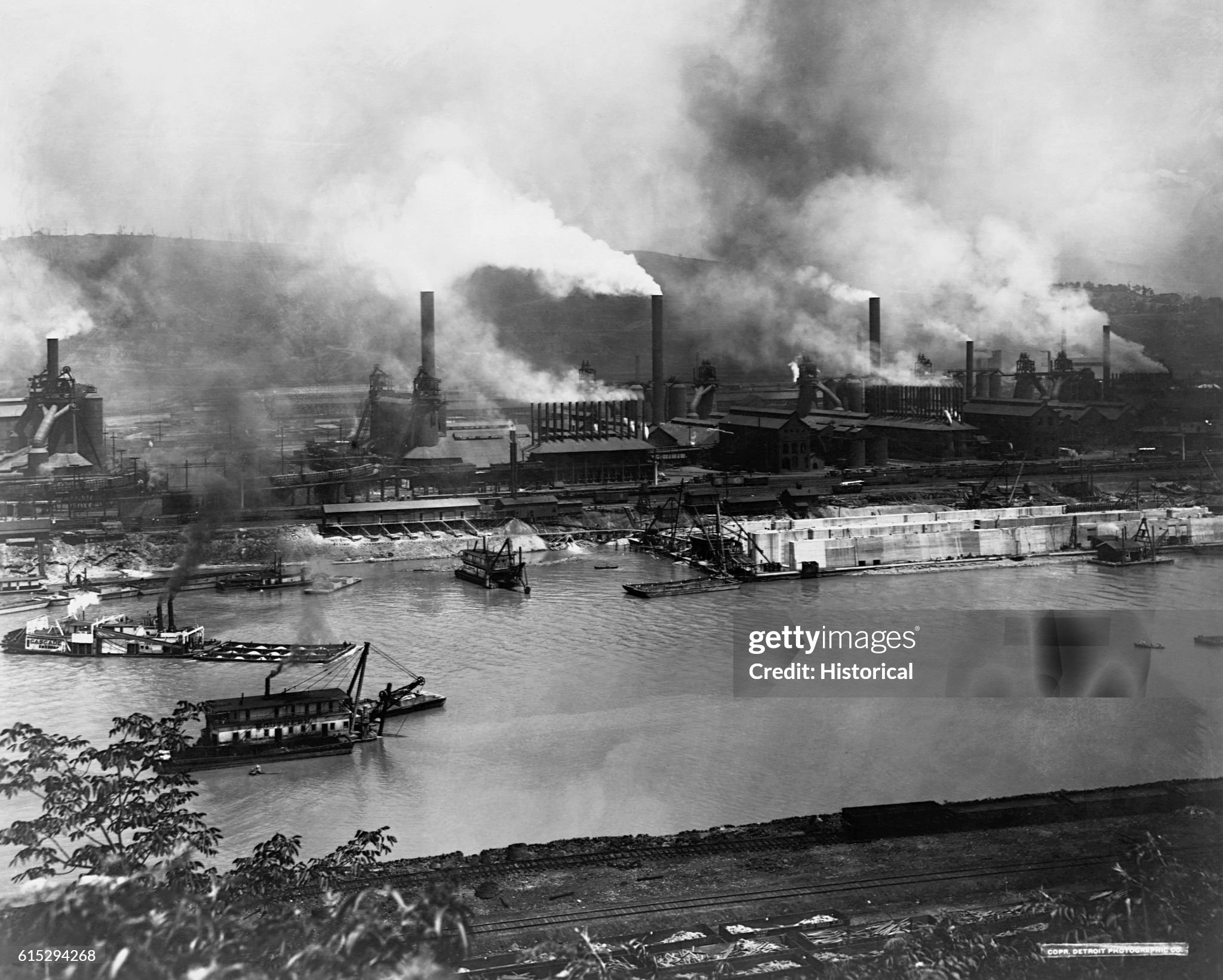 Wealthiest man in world
By 1890..$1Trillion 2024
Carnegie: the legacy
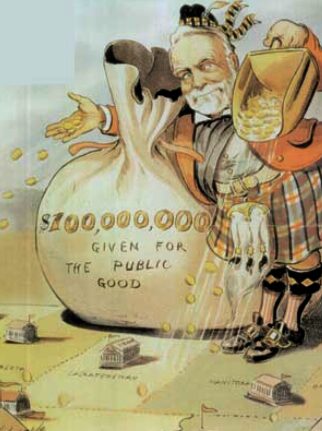 Writes “Gospel of Wealth”
…purpose of life gain wealth
Then gives it away
Sells out to JP Morgan
Funds libraries, swimming
Baths US and US
Staunch anti monarchist.
Believes alliances US and
Britain…popular…establishes
University of Birmingham!
Opposes war…and 
Imperial wars of US yet 
to come.
Carnegie & Booker T Washington
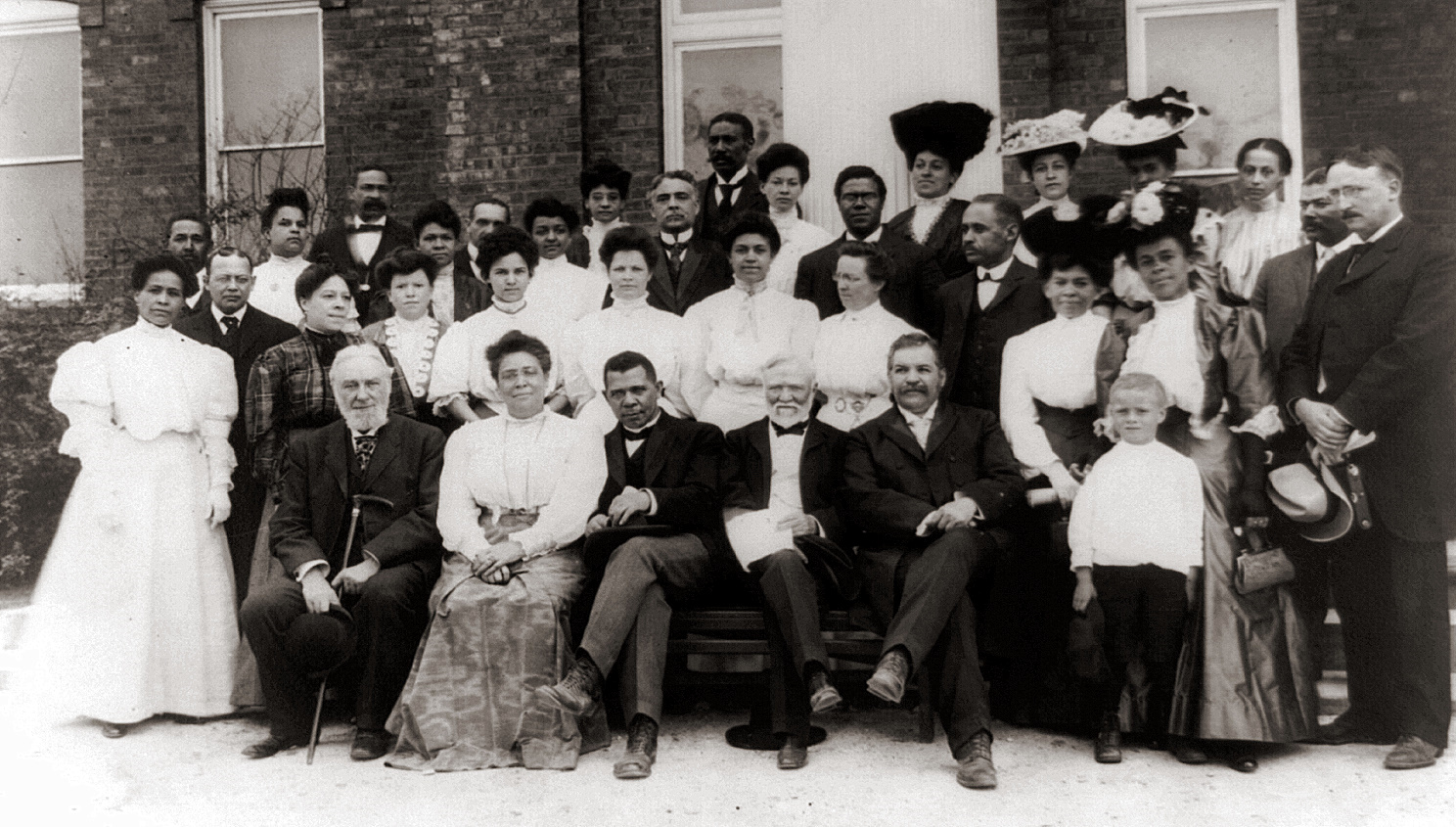 Meets and supports
Booker T Washington
Funds Tuskegee Institute
Establishes Negro Business
League in New York..
Funds education across
Unable to give away 
All wealth. Sets up
Carnegie Foundation
Other monopolists
Monopolists
Jay Gold….railroads…wall street trader
Cornelius Vanderbilt….steam ships and railroads
James Fisk….wall street
JP Morgan…banker and financier

Trusts
Jointly owned companies nominally independent 
Set prices, wage, competition, blacklist workers
Convert economic to political power.
Use of force/private armies to crush strikes
The Trusts and the Senators
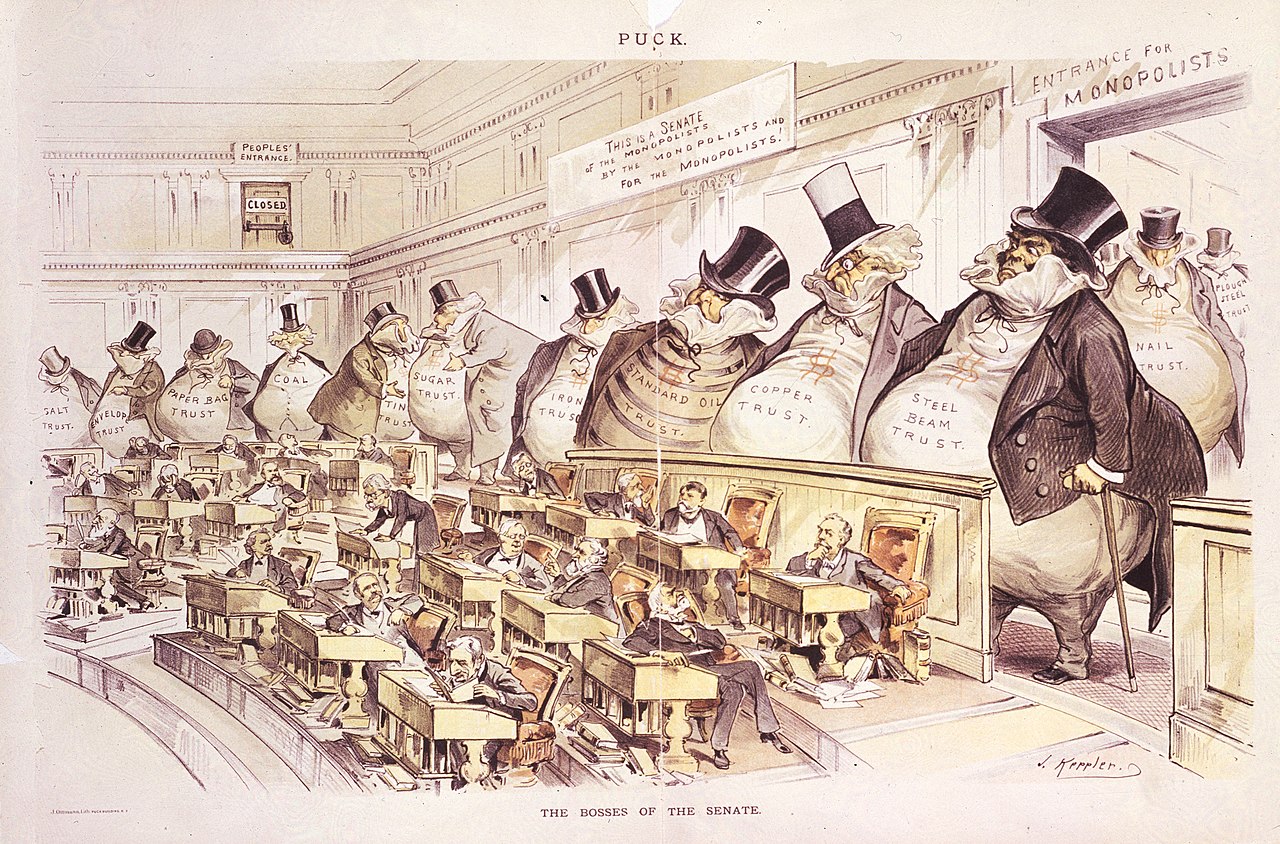